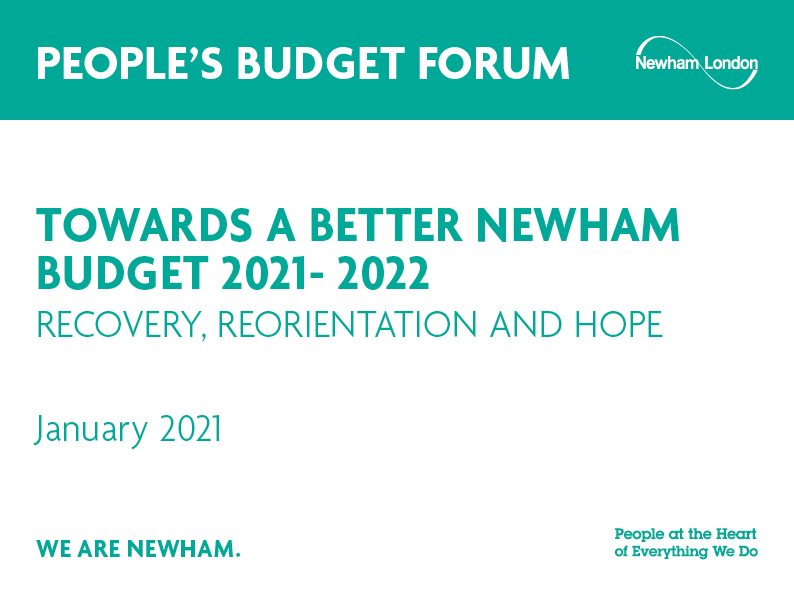 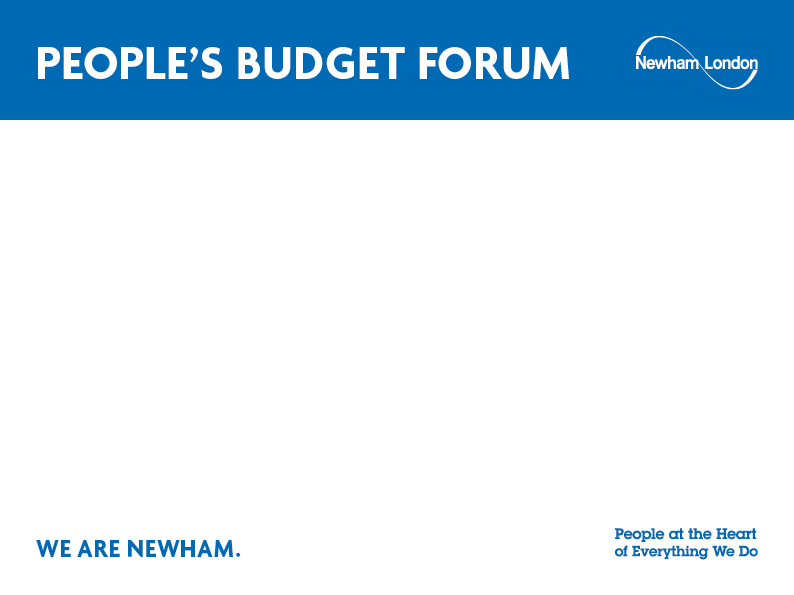 Welcome
Councillor Charlene McLean
Deputy Mayor (Statutory) 
Cabinet Member for Resident Engagement & Participation ​
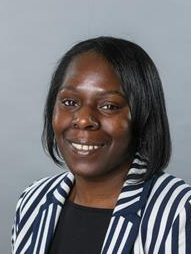 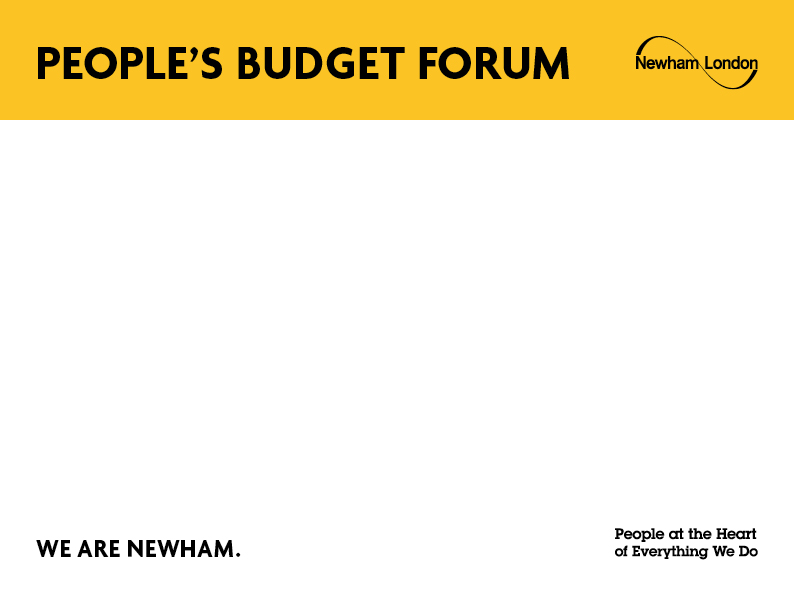 Housekeeping
Attendees are automatically muted      and their   videos        turned off when joining zoom

This webinar is being recorded

Please use the          window to ask questions which we will go through at the end of the webinar
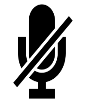 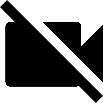 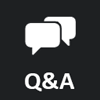 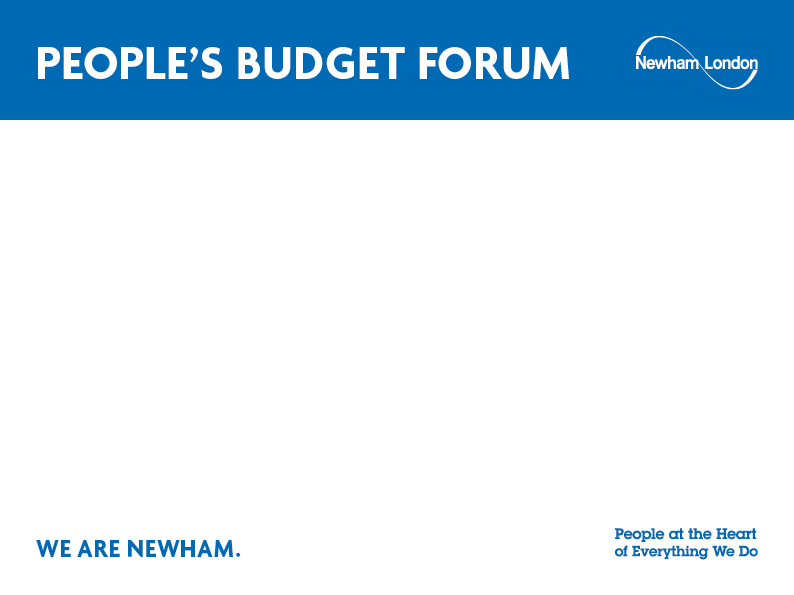 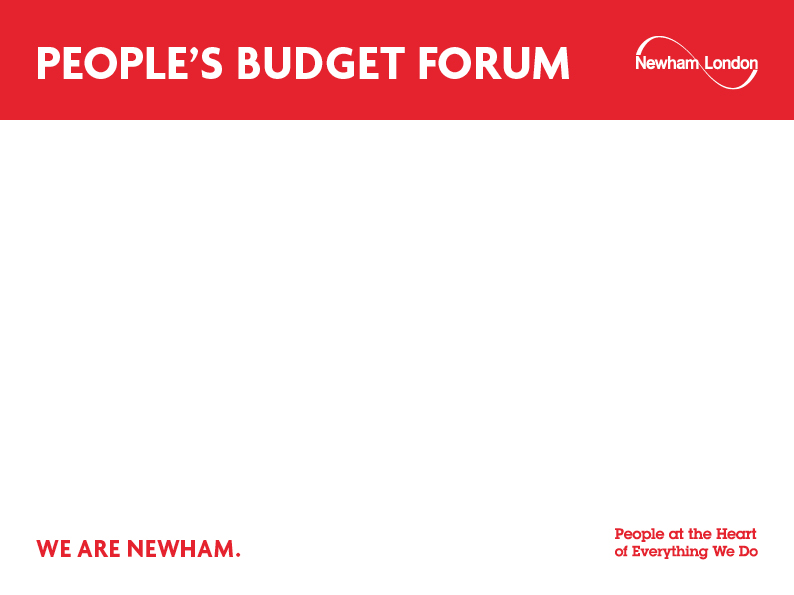 Introduction
​​
Mayor Rokhsana Fiaz OBE
Lead for Inclusive Economy and Housing Delivery
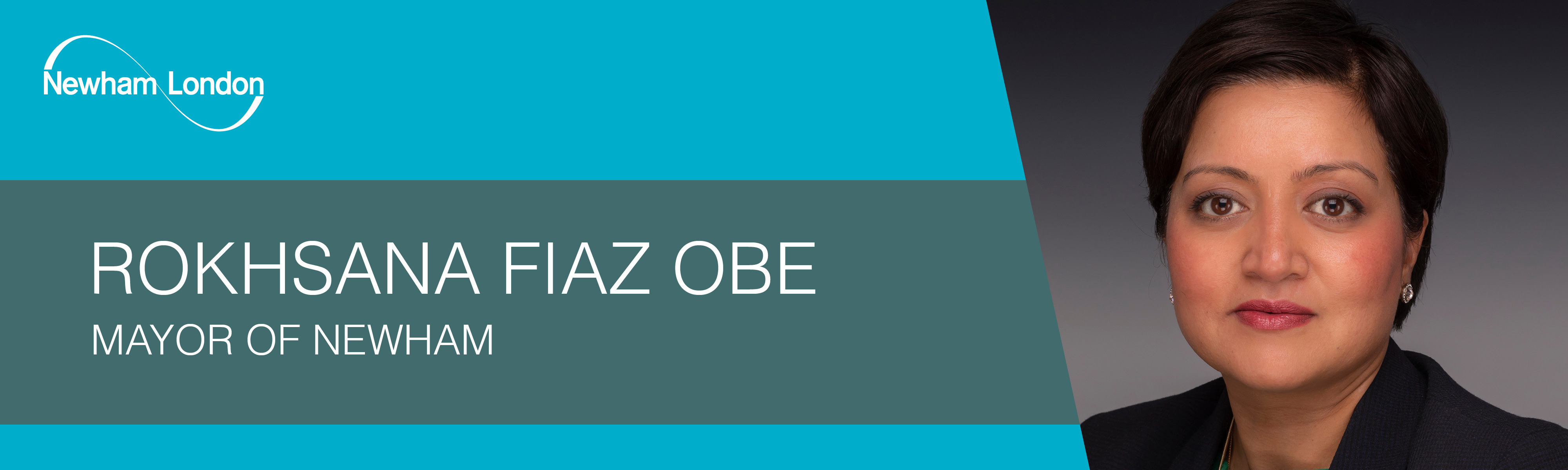 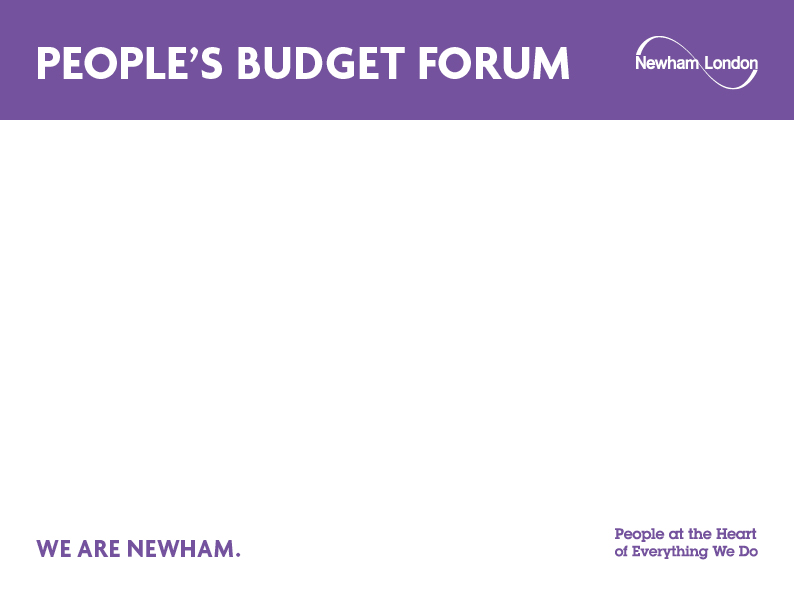 Setting the 2021/22 budget
Councillor Terence Paul ​
Cabinet Member, Finance and Corporate Services​
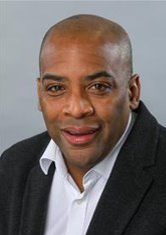 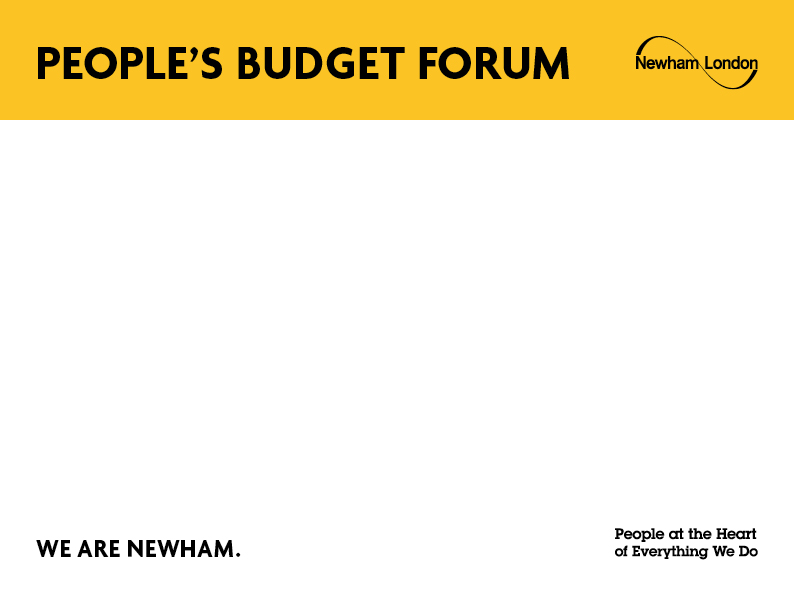 March 2019 People’s Budget (transitional budget) -
Transitional re-set, linked to a corporate plan

Better financial governance

Key policies established,
extended Council Tax Support scheme by £2.5m  - up to 90% relief,  
London Living Wage (now £10.85 per hour)
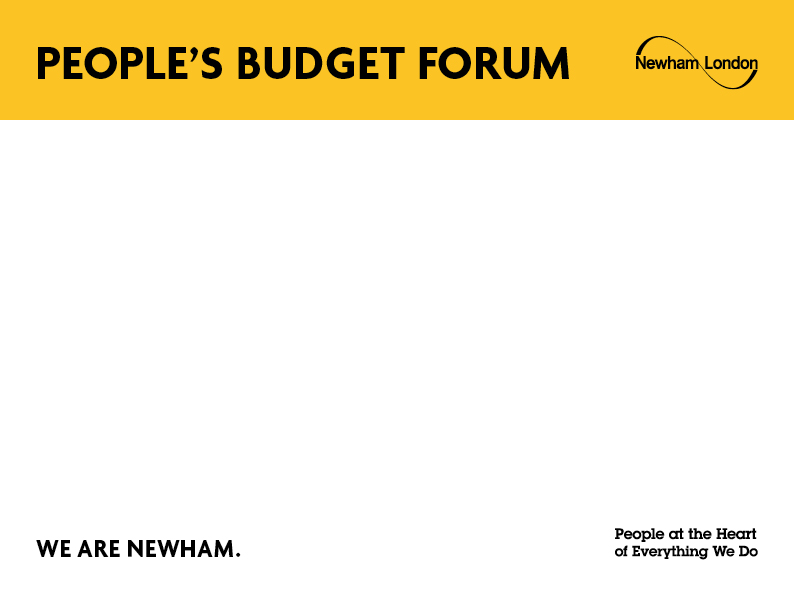 March 2020 CWB and Inclusive Economy Budget (1) - £10m of Investment, with £4m in Brighter Futures for Young People
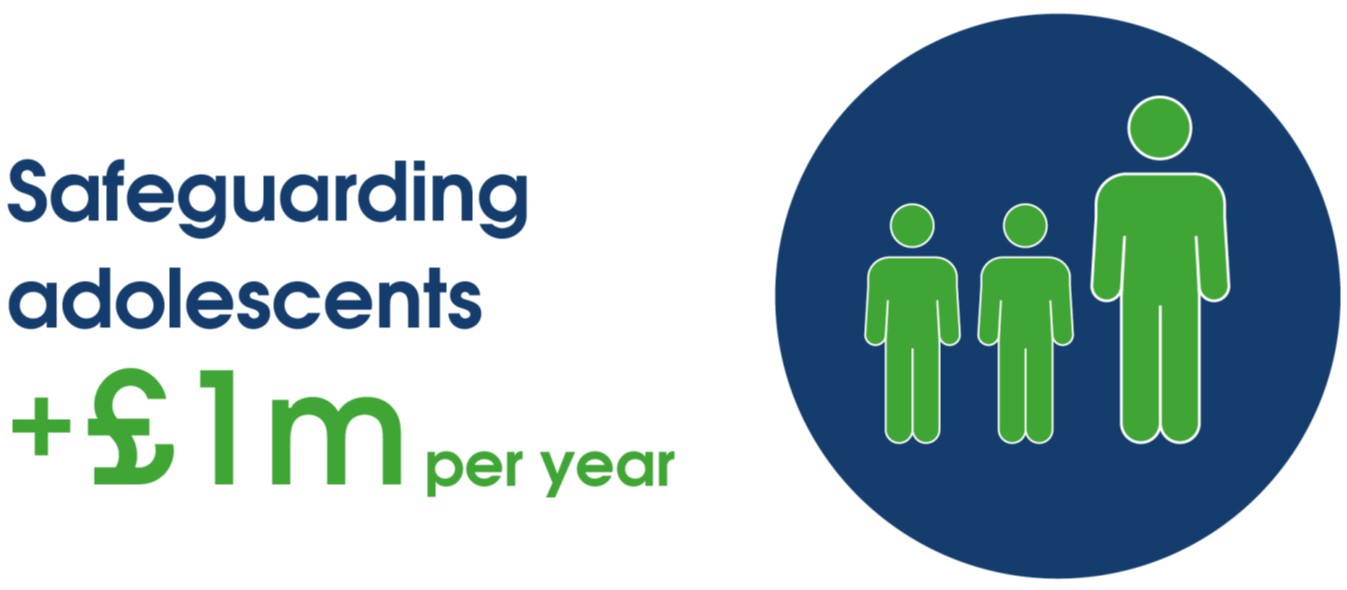 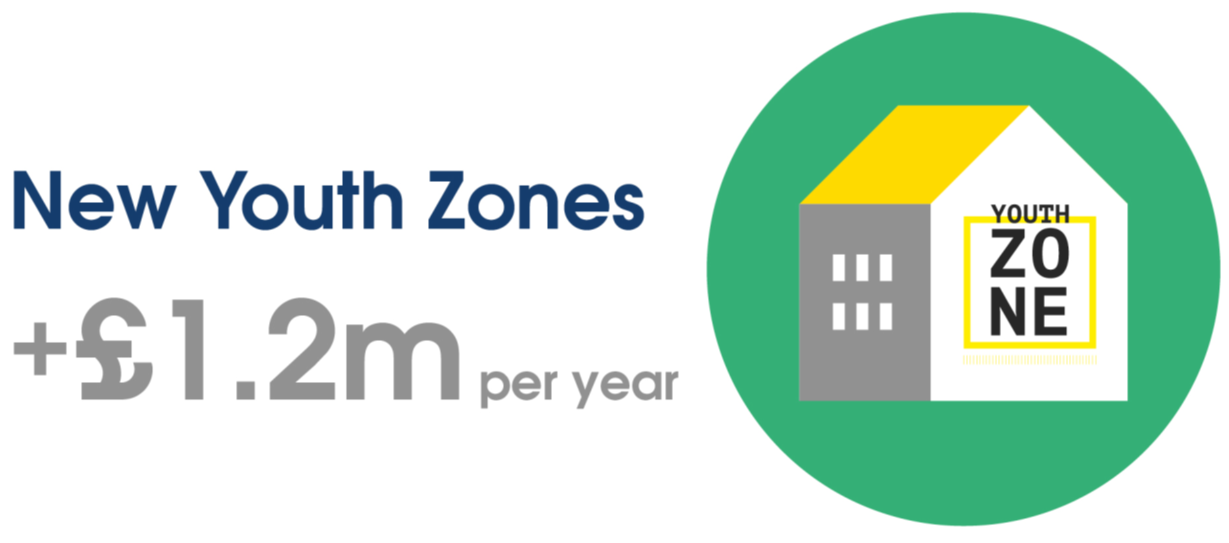 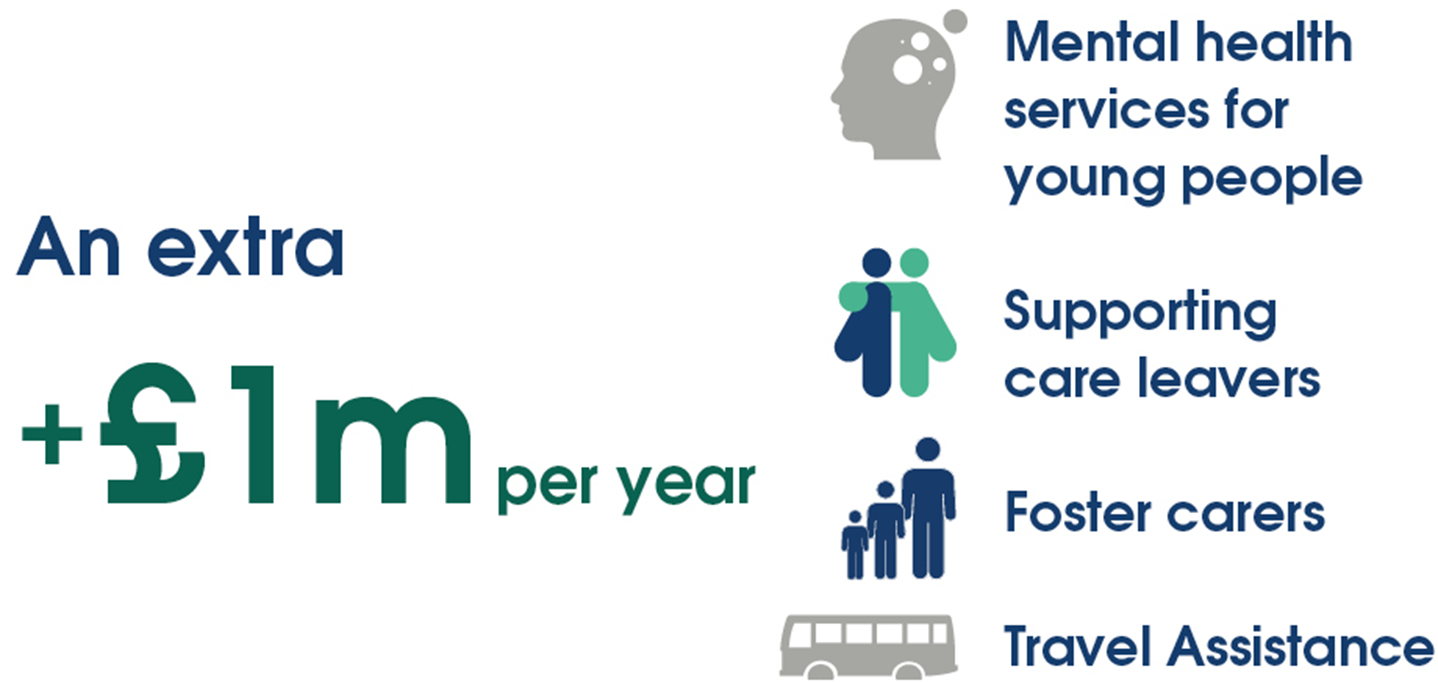 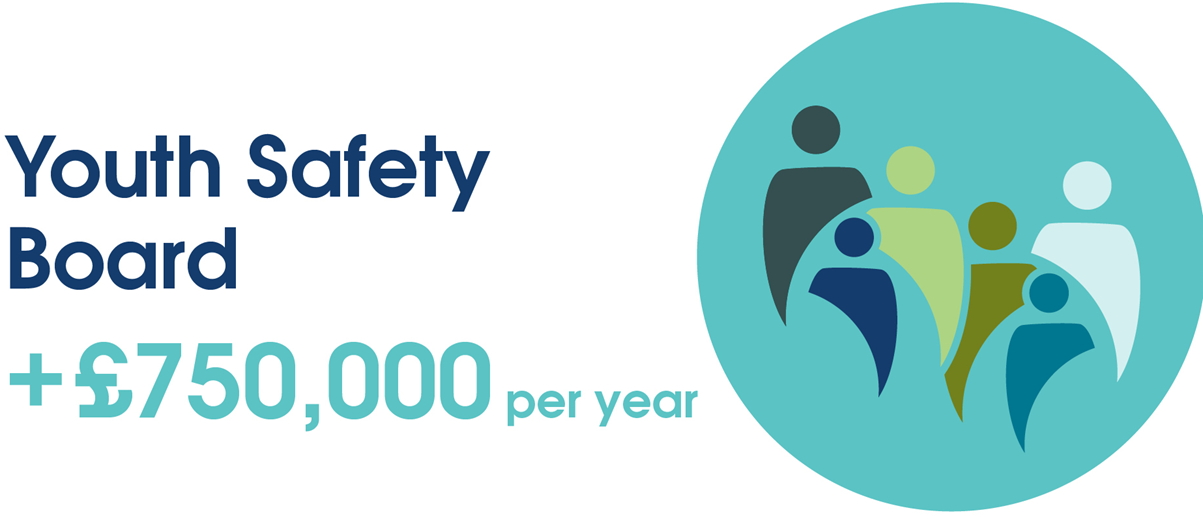 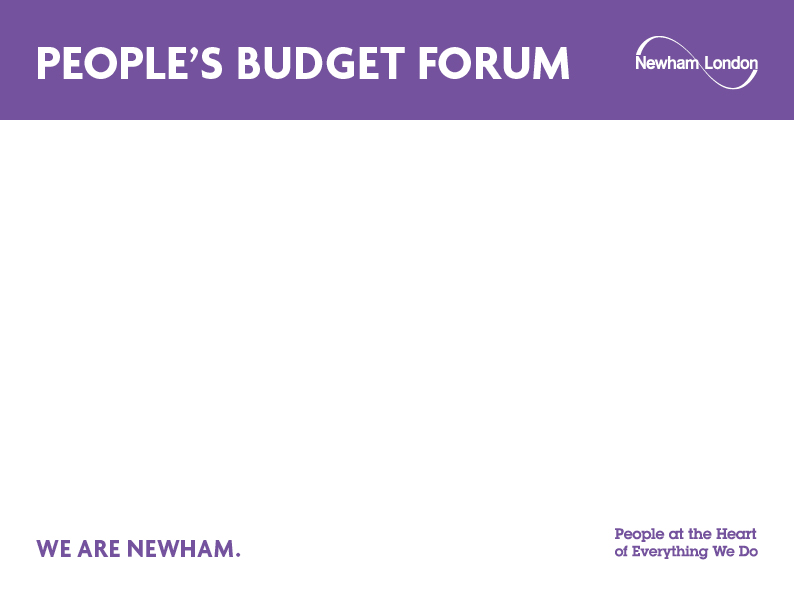 March 2020 CWB and Inclusive Economy Budget (2) – a 3 year budget set out £10m of Investment – including these measures
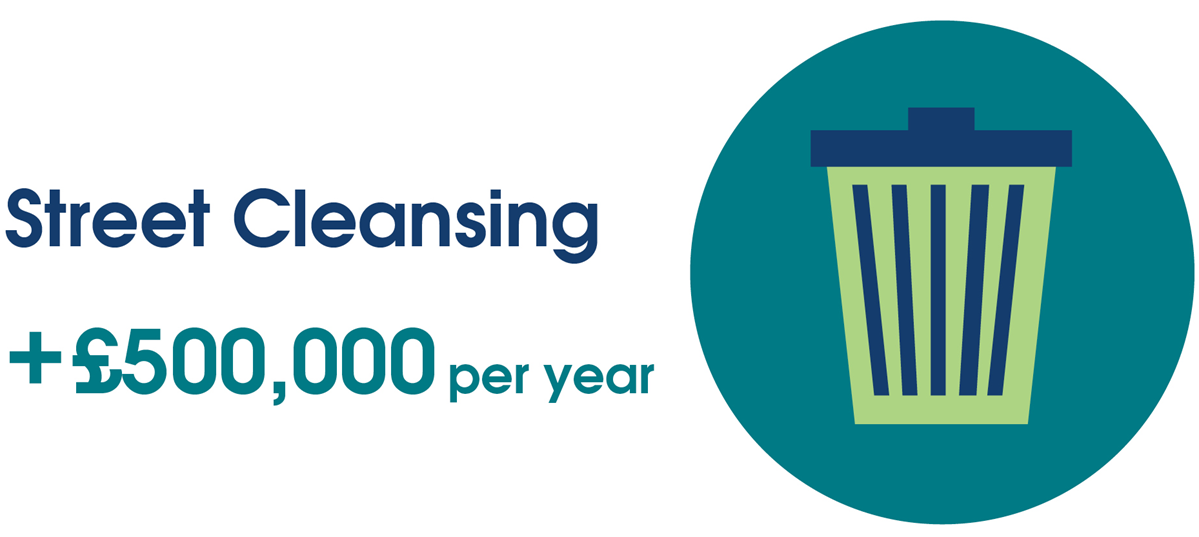 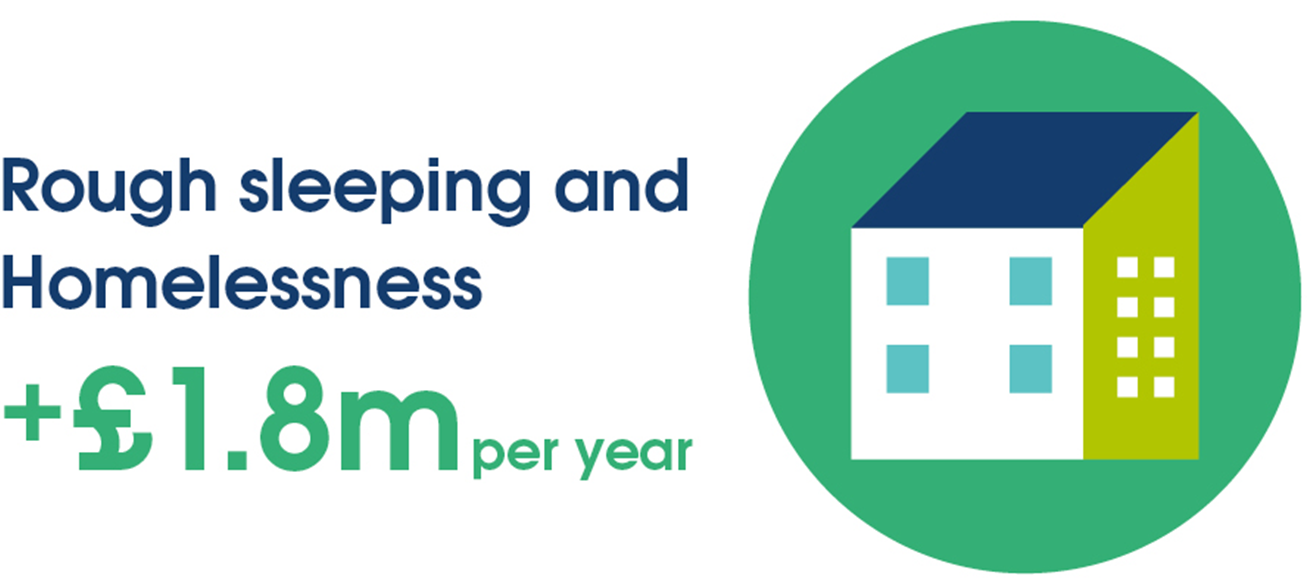 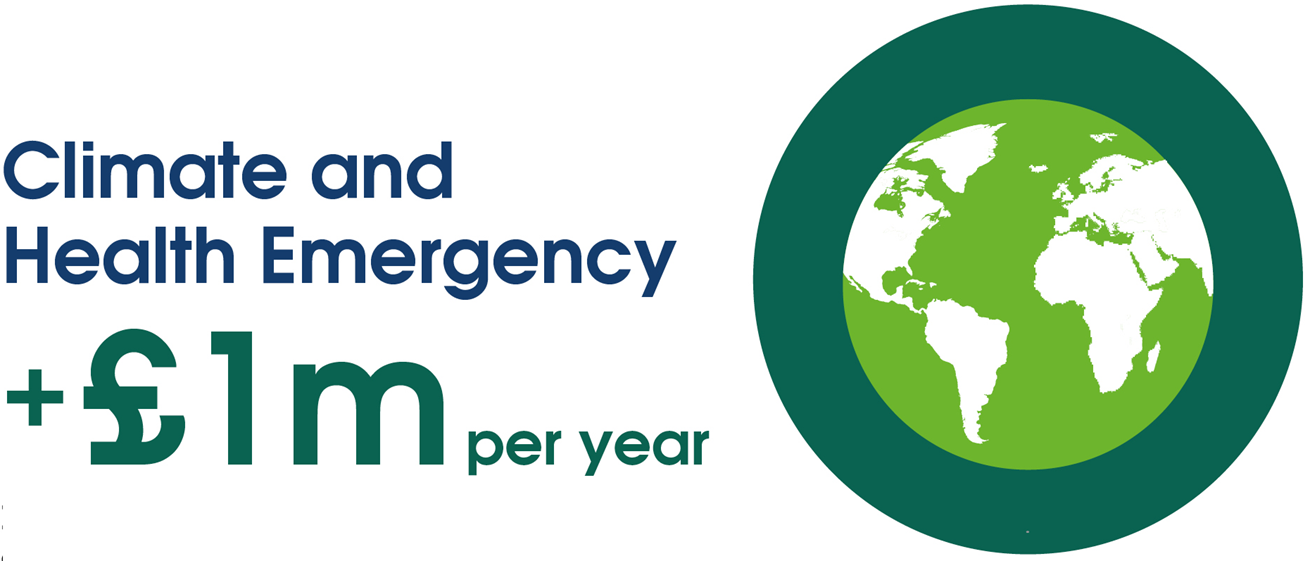 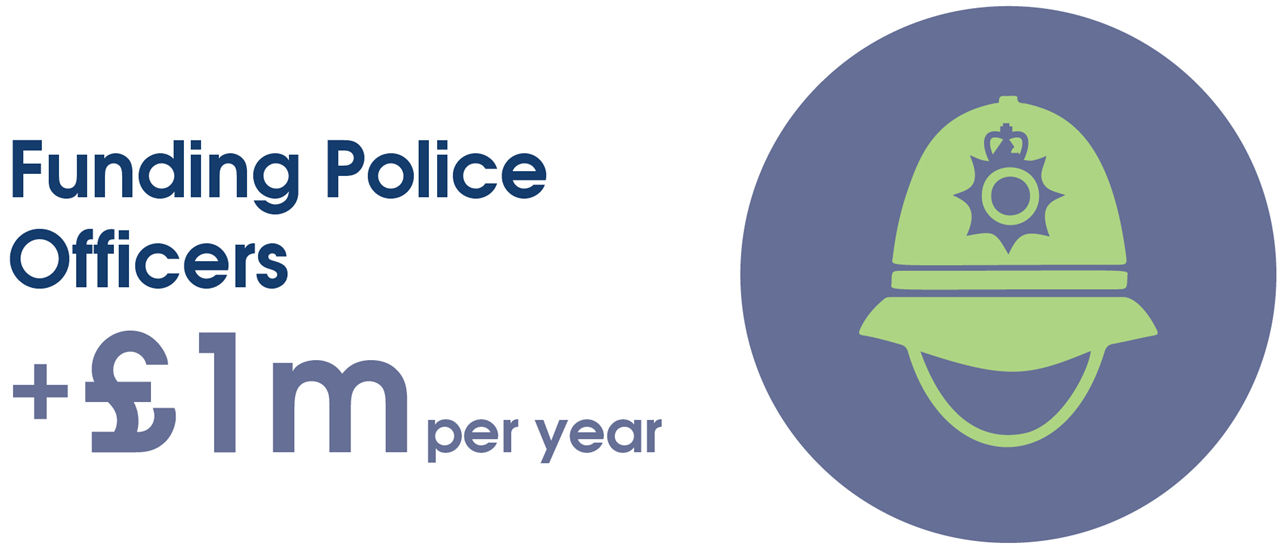 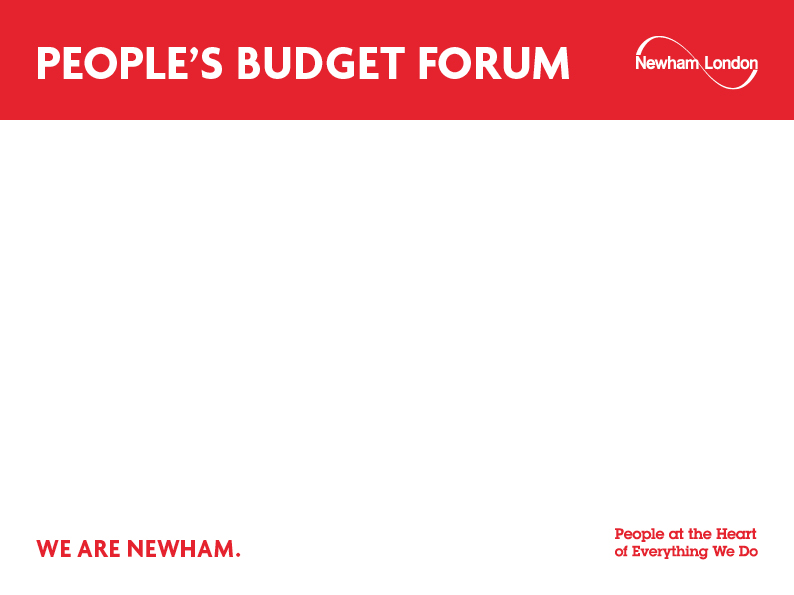 Covid-19 impact on the Budget at a time when we are supporting residents through the pandemic
#HelpNewham, Covid-19 Health Champions, Well Newham and Newham Food Alliance
30,000 residents assisted through #HelpNewham
2,637 isolated residents reached by the befriending service
264,000 support parcels provided by #HelpNewham and the Newham Food Alliance
Provided a total £4m Council Tax Hardship support to 27,000 Households on the lowest incomes
Supported Local Businesses - £170m of business support grants and rates relief have gone to businesses, including £13m of discretionary grants mainly to micro businesses
Campaigning for fair and proper government funding, including for a Covid-19 Deprivation Premium
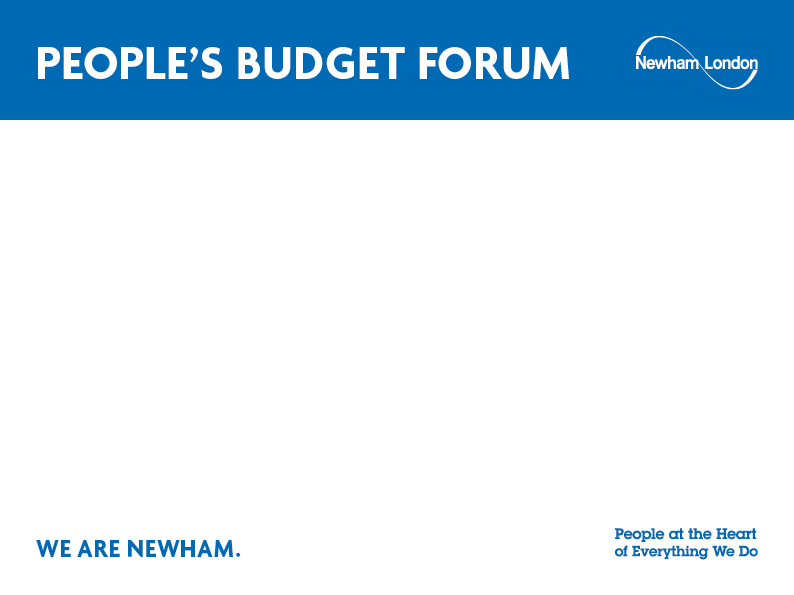 Government funding has not kept up
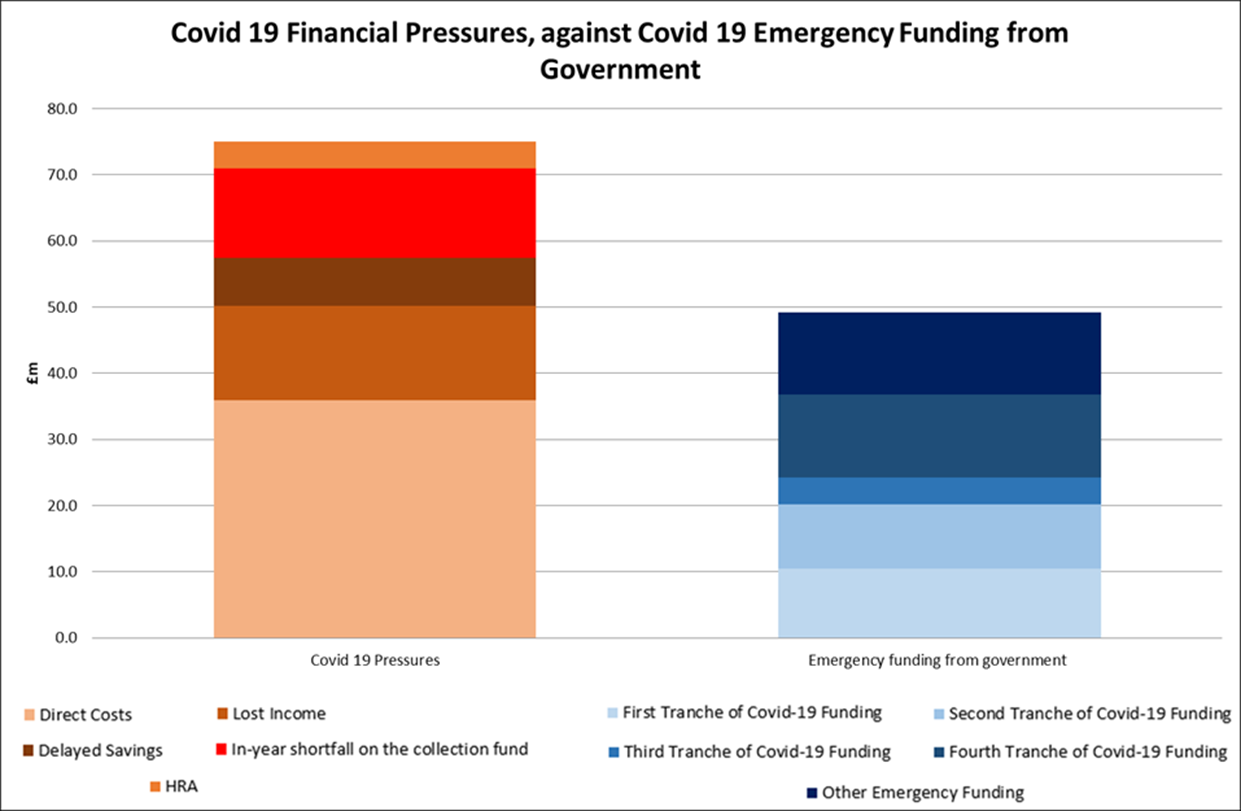 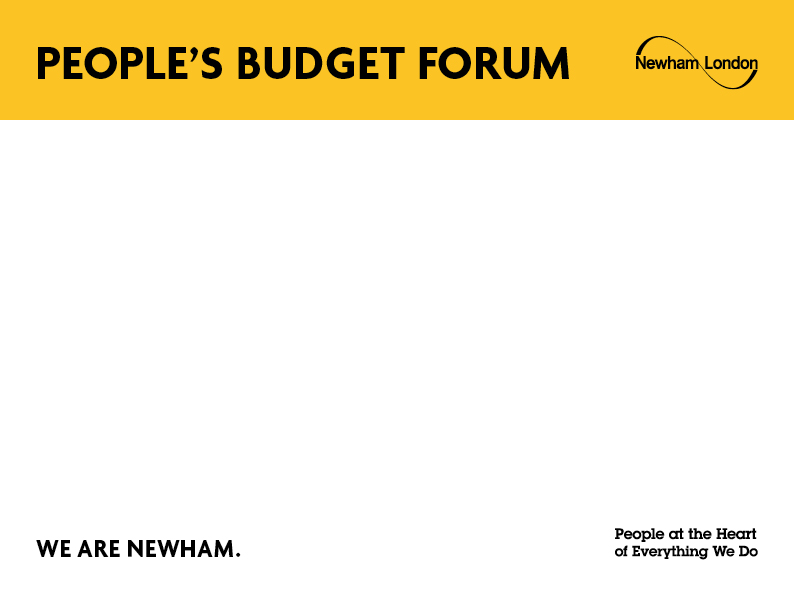 Setting the 2021/22 Budget, and Responding to Covid-19
A combination of:
Continued support through the pandemic – including £12.5m of extra costs for Adult Social Care, £4m on Children’s Social Care.

Shortfall in Government Covid-19 funding, longer term impact on the Council’s income sources and £4.5m less from local taxation 

Results in a budget gap - £12m - and some difficult savings decisions, on top of £40m savings agreed in our March 2020 budget

March 2020 Investments and Key Financial Commitments will be maintained
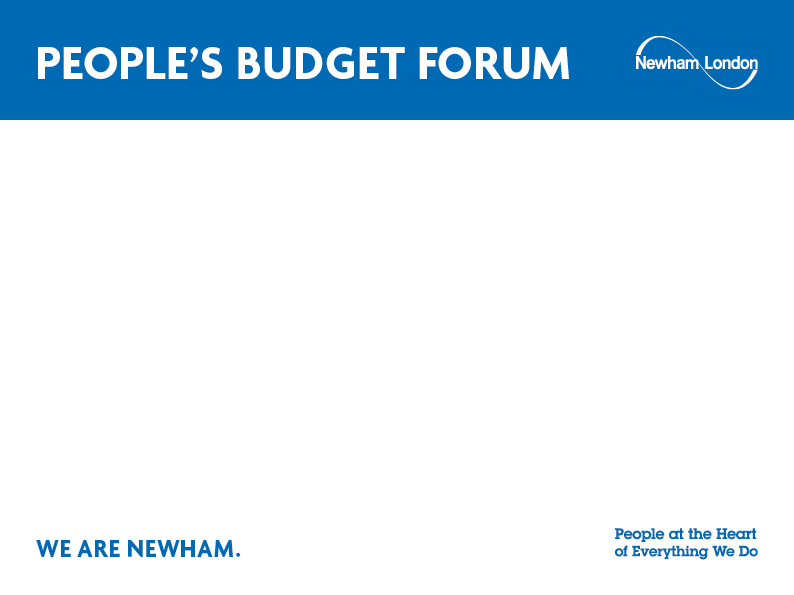 Budget Overview
Andrew Ward ​
Assistant Director 
Finance and Transformation ​
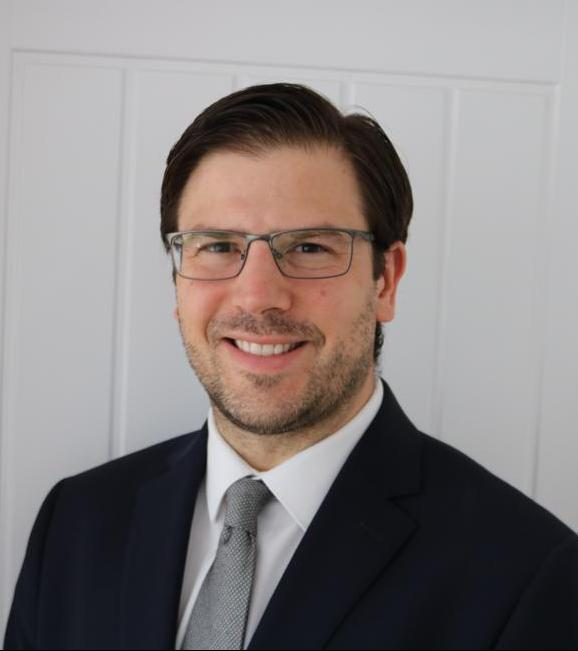 A Snapshot – What the Council does for you
The income Newham Council receives – from your Council Tax; Government grants, and other income is invested back into services for residents and businesses, including:
Education - £448m

Business support - £170m

Covid-19 support and impact - £75m

Public Health  - £31m

Waste collection - £22m
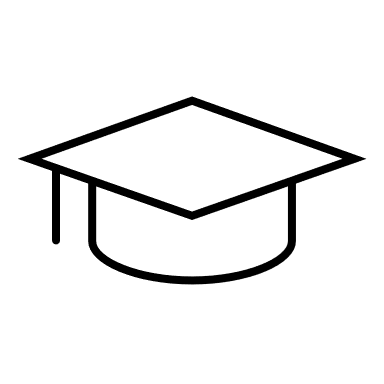 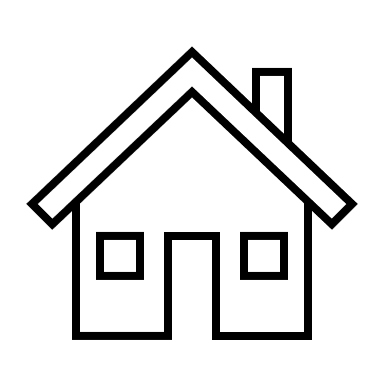 Housing - £20m

School meals - £6m

Environment - £6m

Libraries - £3.7m

Leisure & Recreation - £2m
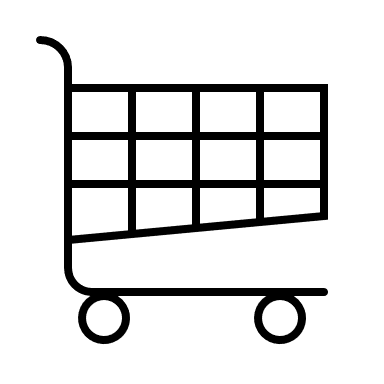 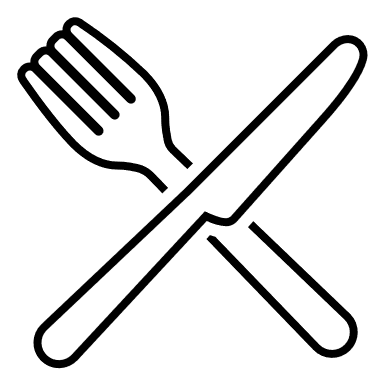 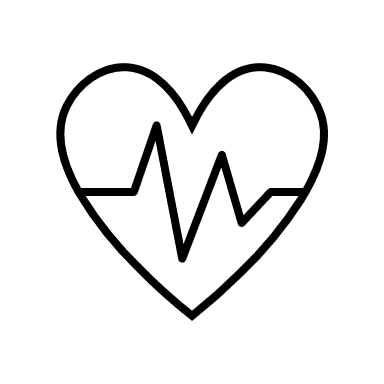 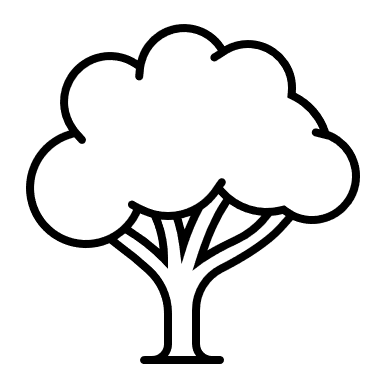 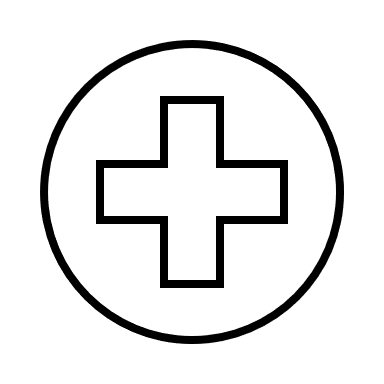 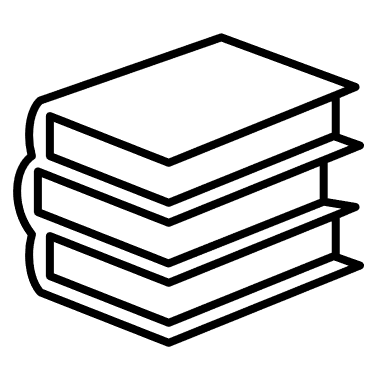 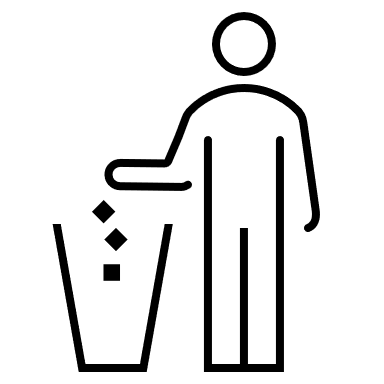 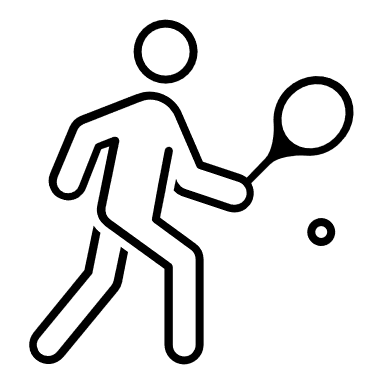 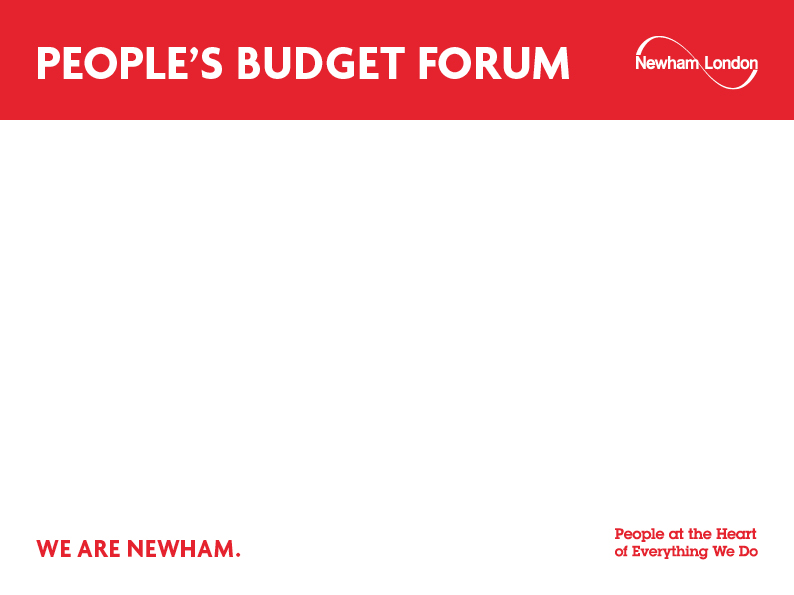 Departmental Spend
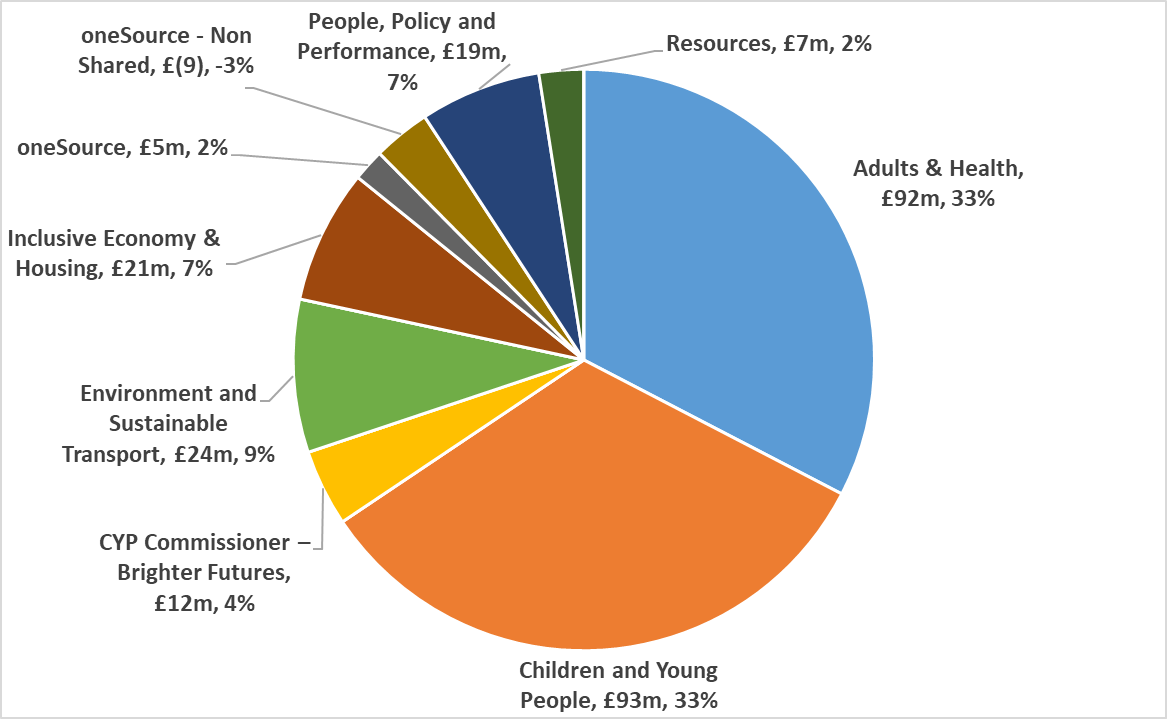 66p in every pound is spent on adults and children’s services
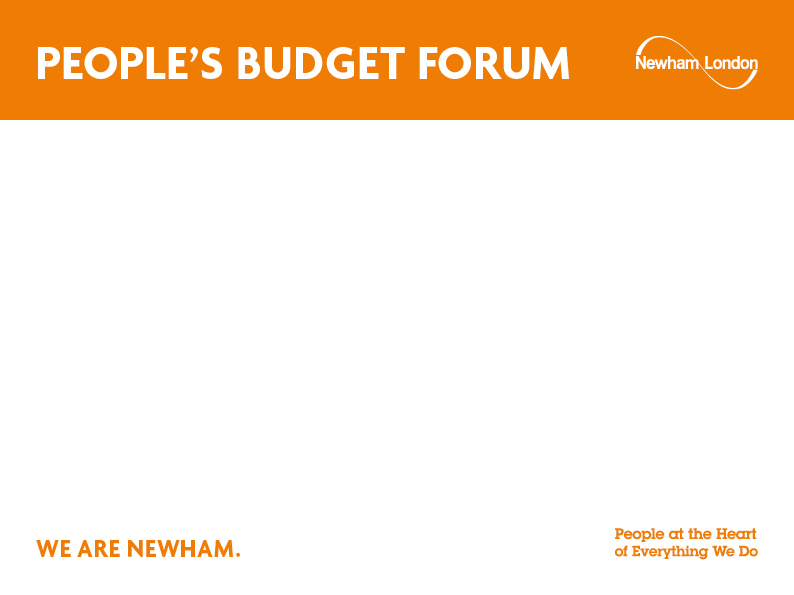 How that spend is funded
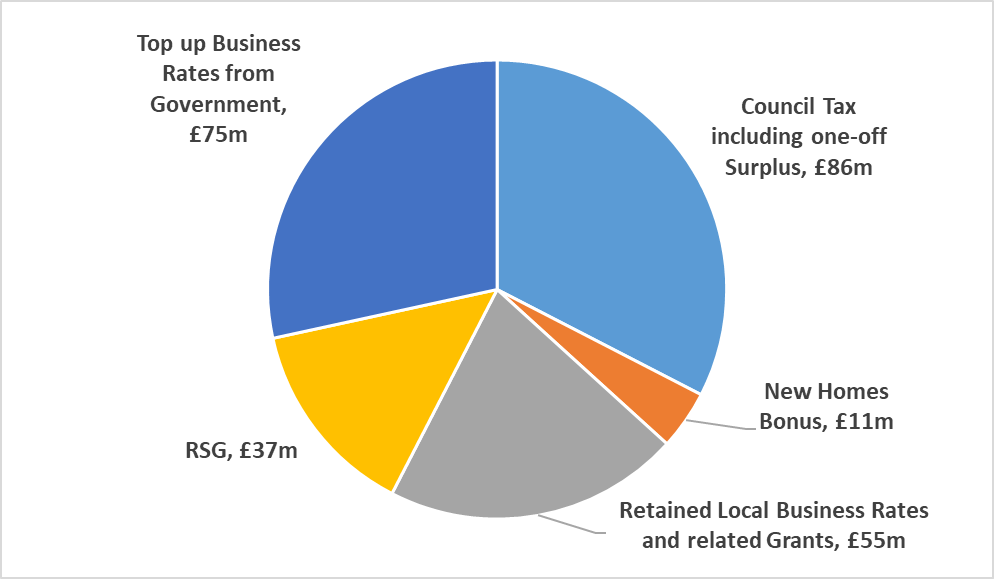 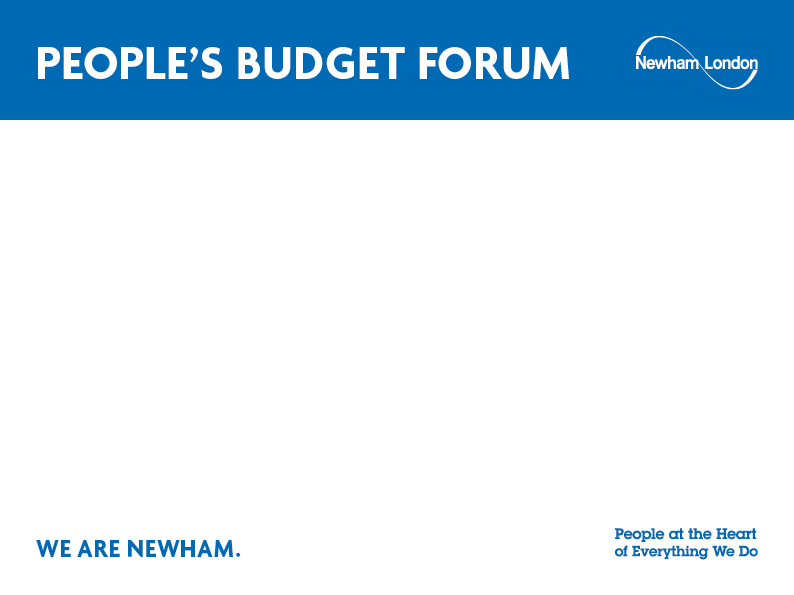 Local Government Funding has been cut over the last 10 years
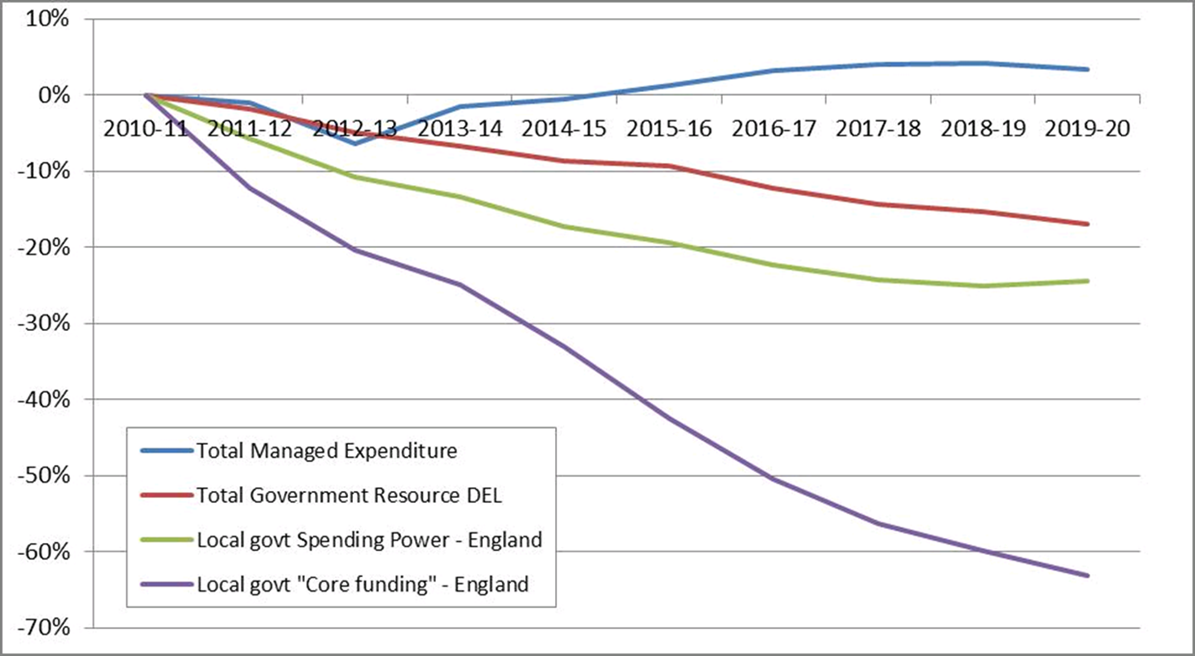 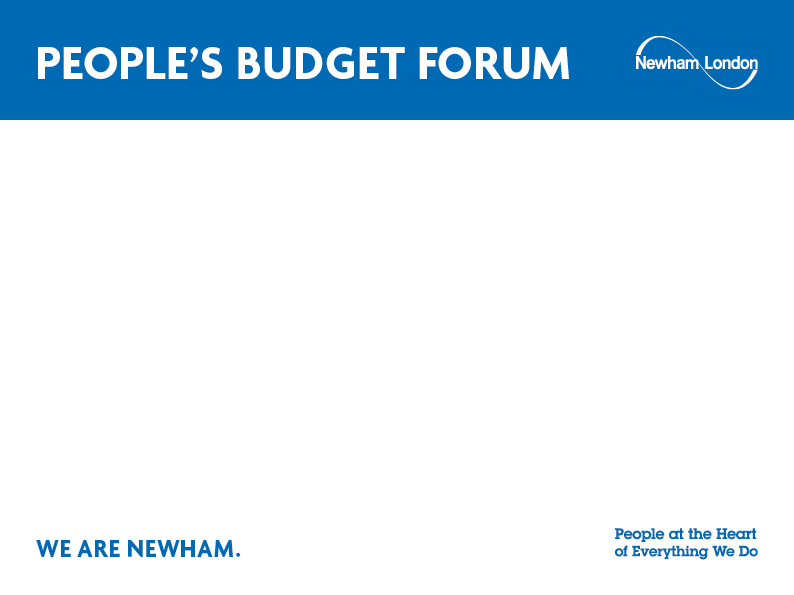 Council Tax in Newham is one of the lowest in London and the lowest in East London
Band D Bills in 20/21
Newham	£1,051
Tower Hamlets  £1,060
Hackney   £1,179
Barking & Dagenham  £1,285
Waltham Forest £1,428
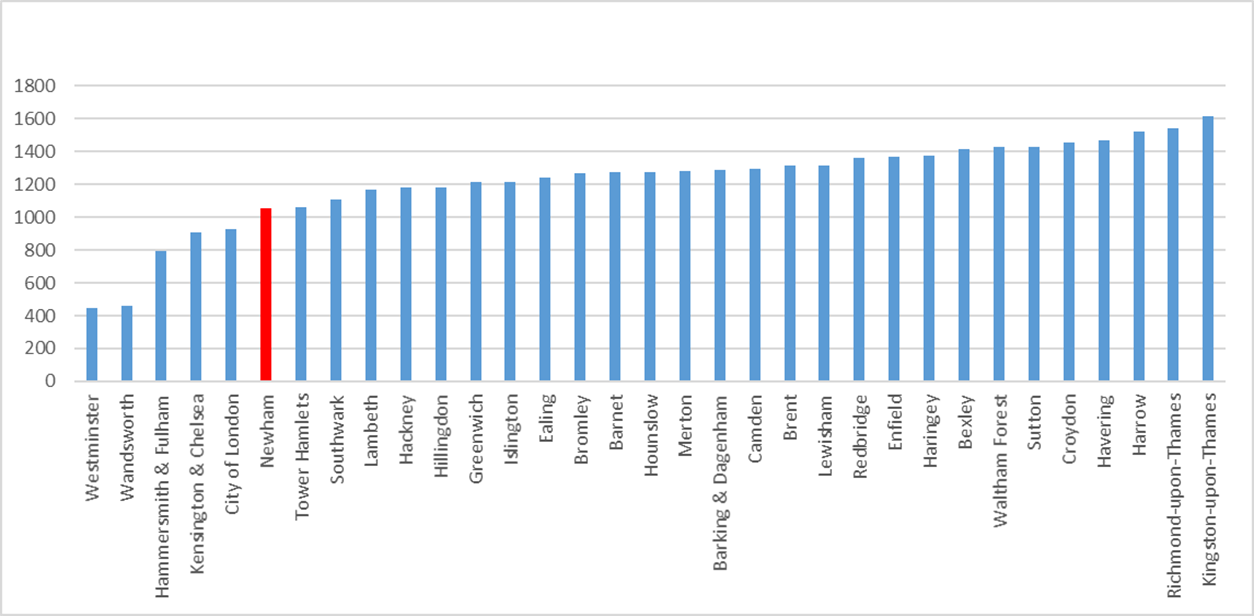 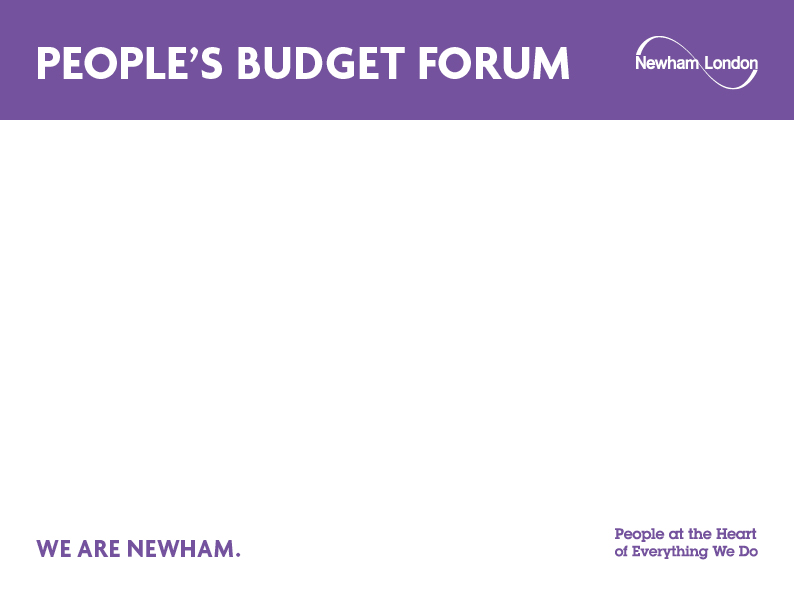 [Speaker Notes: TP to talk to]
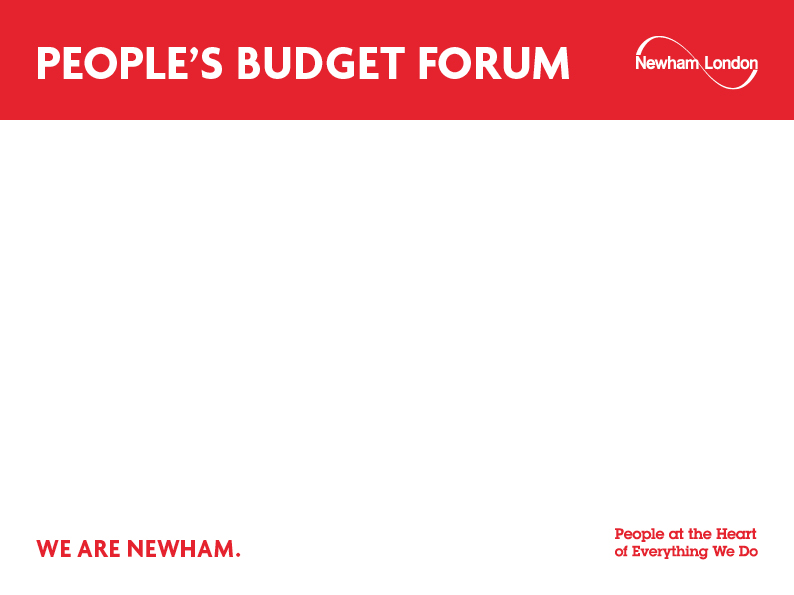 Food Security: addressing food poverty and health inequality
In response to the pandemic in 2020, #HelpNewham and Newham Food Alliance founded: a collaboration of the Council and voluntary / community / faith organisations to support vulnerable residents: 
940 tonnes of food to Newham residents with a value of £3.5 million 
184,000 food parcels to Newham residents 
10,000 children helped 
More than 17,000 food vouchers to address holiday hunger during Christmas holidays, with a similar amount to follow this half term  
Saved 3.8 tonnes of CO2 emissions 
More than £6 million invested directly or mobilised
Eat for Free Scheme: £6 million guaranteed Free School Meals to all primary school children, regardless of background
New ‘Young People and Food Security’ initiative
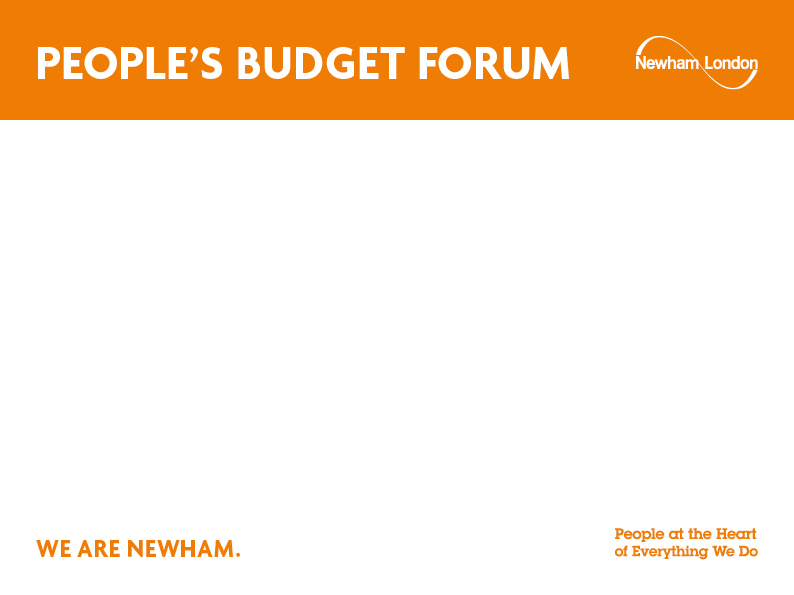 Supporting Residents and Improving Air Quality

The Council remains committed to Investing in our streets and neighbourhoods to encourage healthier and sustainable travel – walking cycling and enjoying our Borough
E.g. Investment of £450,000 to create and maintain electric vehicle charging points, to enable the council and residents to move to electric vehicles

NB: 20% COVID 19 discount applied to Emission Based Parking Permits and a further 20% discount proposed to be approved at a Council meeting on the 2nd February 2021
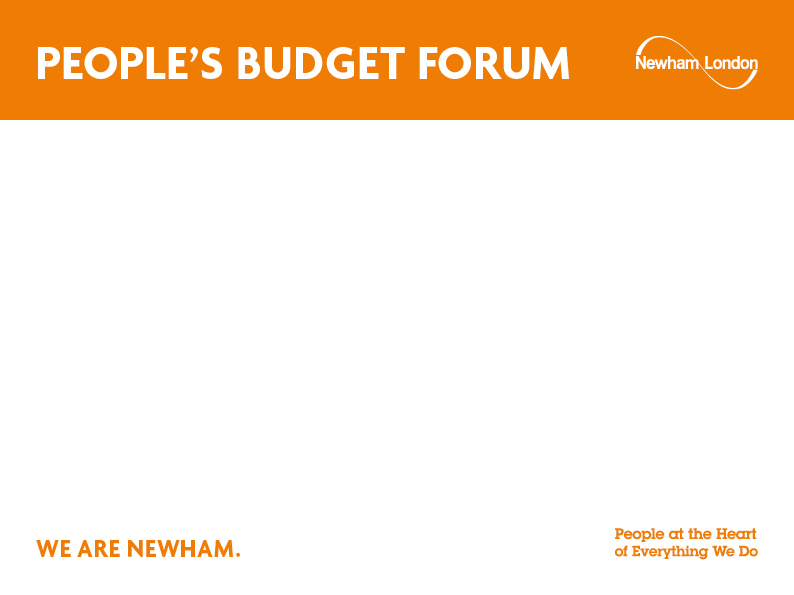 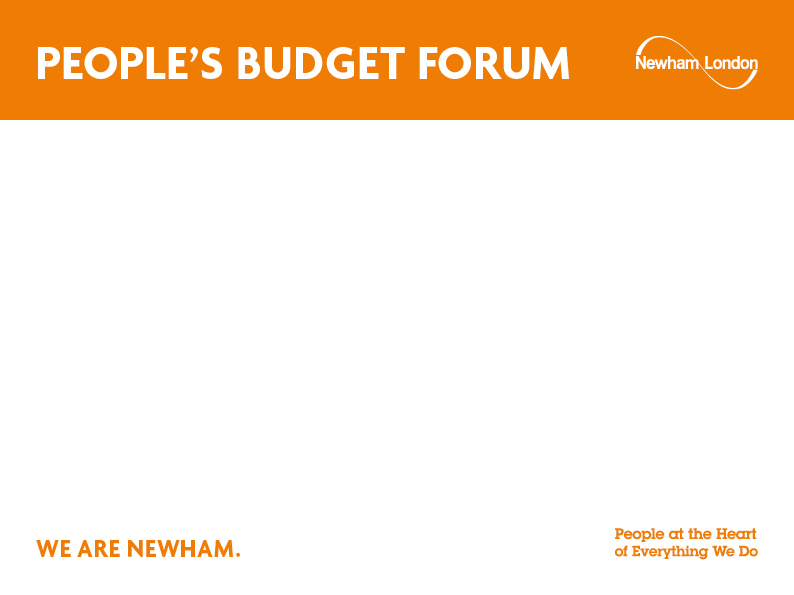 What the budget means for local people: some illustrative examples
Housing 

Education 

Leisure & Recreation

Environment 

Waste collection
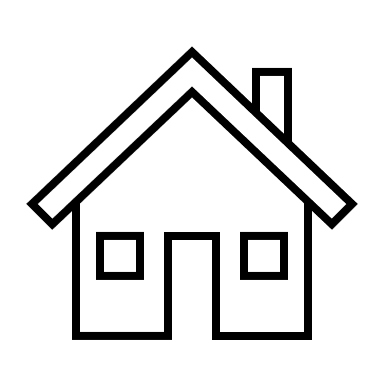 School meals 

Libraries

Business grants 

Public Health 

Covid-19 support
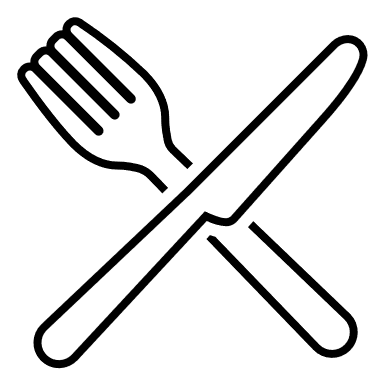 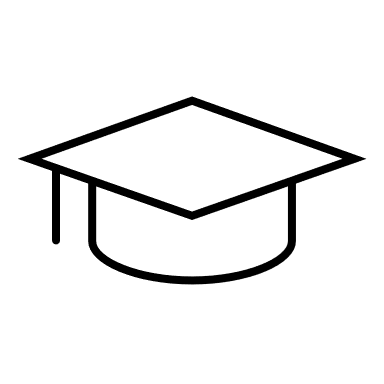 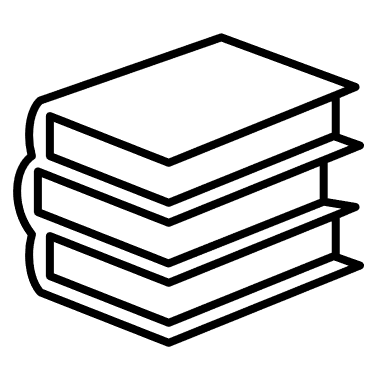 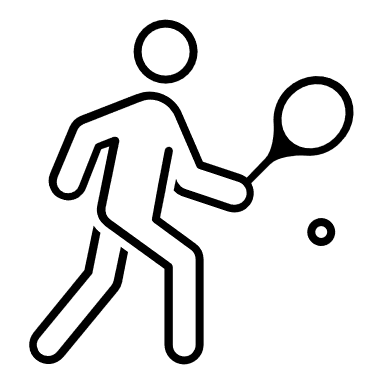 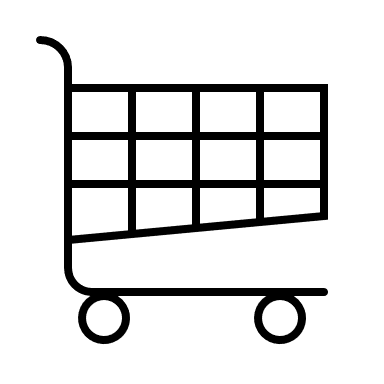 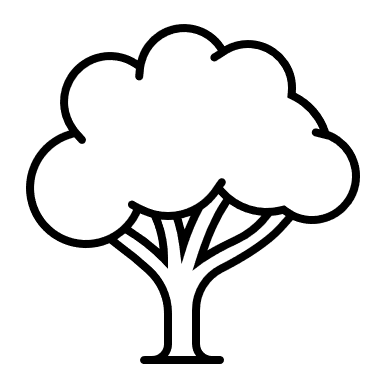 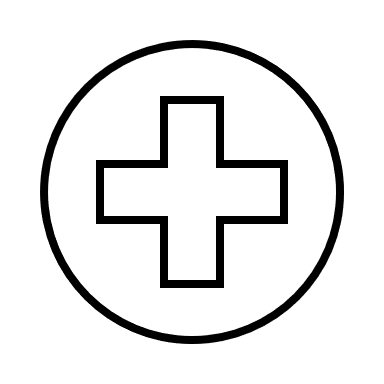 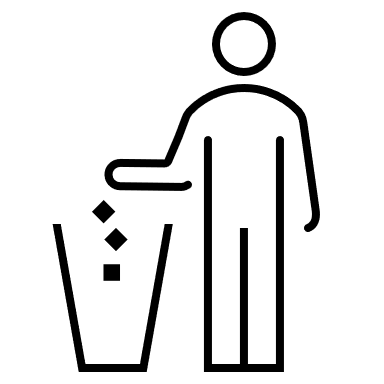 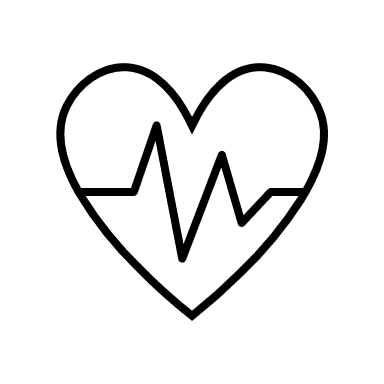 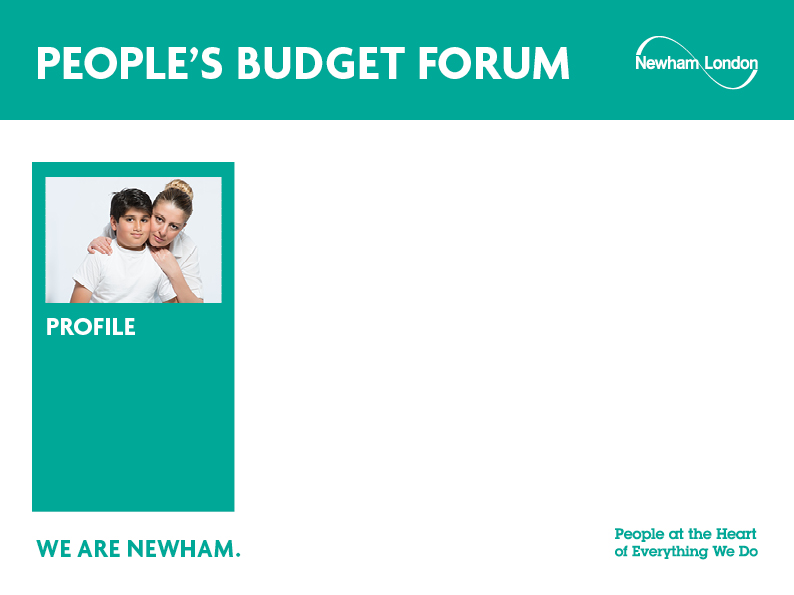 Single-mum Jenny and her son Alfie benefit from Newham’s budget and policies in the following ways: 

Free school meals, worth approx. £500 through Eat for Free

Single person’s 25% Band C council tax discount worth £233

WellNewham help with holiday hunger, which has delivered food and support to more than 8,000 households during the pandemic.

Help from the council’s £3.2m employment advice and benefits services

Cleaner air around Alfie’s school improves his asthma. The council has invested £1m in climate improvement, including anti-idling and safer school streets, as well as introducing emissions-based permits
Jenny & Alfie
Age: 27
Family: Single, one son, 9  Work: Teaching Assistant
Health: Jenny’s son, Alfie, has asthma
Home: Placed in temporary accommodation outside of borough
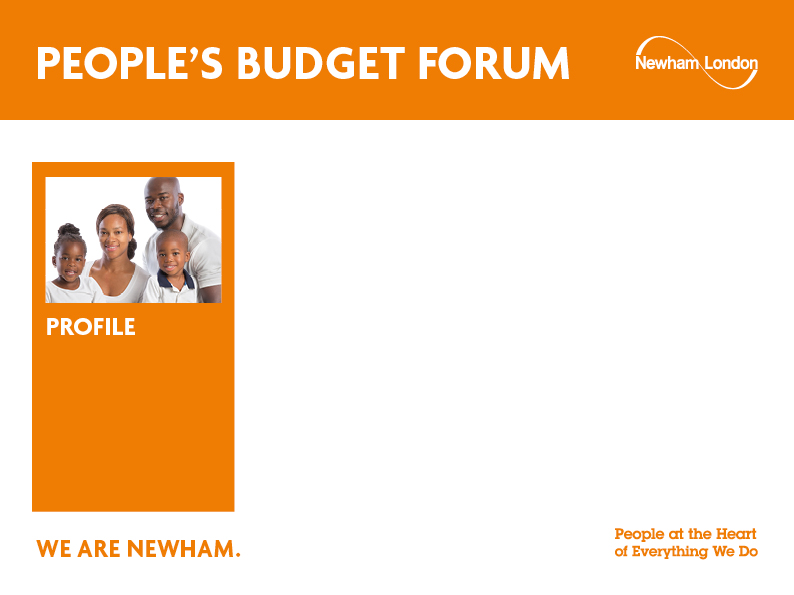 The Maxwell Family
The Maxwell Family can access support including: 
A 90% reduction worth £728 per year from the Council Tax Support Scheme 

Ongoing school meals worth almost £500 per year per child when the children reach junior school age 

Access to Newham’s libraries, including books and children’s activities. Libraries and community centres receive £3.7m of funding.

Using Newham’s Workplace Employment advice service, which has had £3.2m investment, to find more secure work.

Improved environment through Low Traffic Neighbourhoods and Healthy School Streets  

Use of Newham’s parks and recreation grounds
Age: Mum and Dad both 35
Family: Married with children aged 6 and 2, pregnant with third child 
Work: Supermarket checkout & delivery driver 
Health: Good
Home: Owner-occupiers
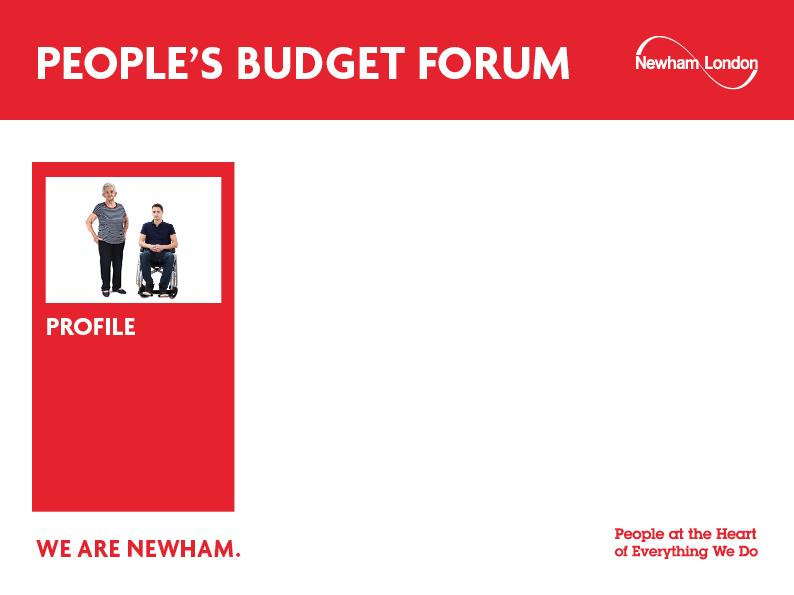 Anna & James
Anna and her son James benefit in the following ways: 
Future support for social care needs, with carers paid at London Living Wage, £10.85 p/h

Improvements to her council home from the council’s planned £70m investment in Council Homes in 2020/21.

Support from £3.2m Workplace Service for coaching to help James find suitable work 

Community Neighbourhoods & Libraries network, including over-50s exercise and social groups 

Online shopping help during Covid-19 lockdown
Age: 76
Family: Widow, disabled adult son
Work: Retired teacher
Health: Has trouble getting around, fell and broke her arm
Home: 1 bed council flat
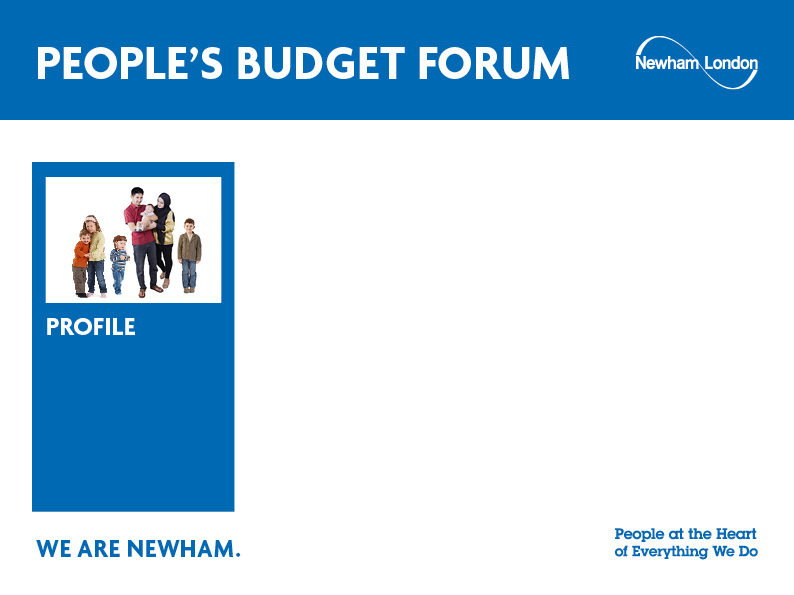 The Abbas family have had the following support:
Small Business Rates relief and Covid-19 support grants of £17,000 to help his small business survive the pandemic

£5.6m investment in Good Growth Programme and Queens Market Investment Works

Children accessed some of the £0.75m of enrichment activities and youth hubs

Access to 37 parks & open spaces and leisure facilities, boosted with £1.5m public health funding

£1m investment in better air quality, including through healthy school streets and emissions based permits
The Abbas Family
Age: Dad Imran is 50, mum Sara is 49 
Family: Married with five school-aged children
Work: Shop owner and full-time parent 
Health: Good
Home: Rent a council property
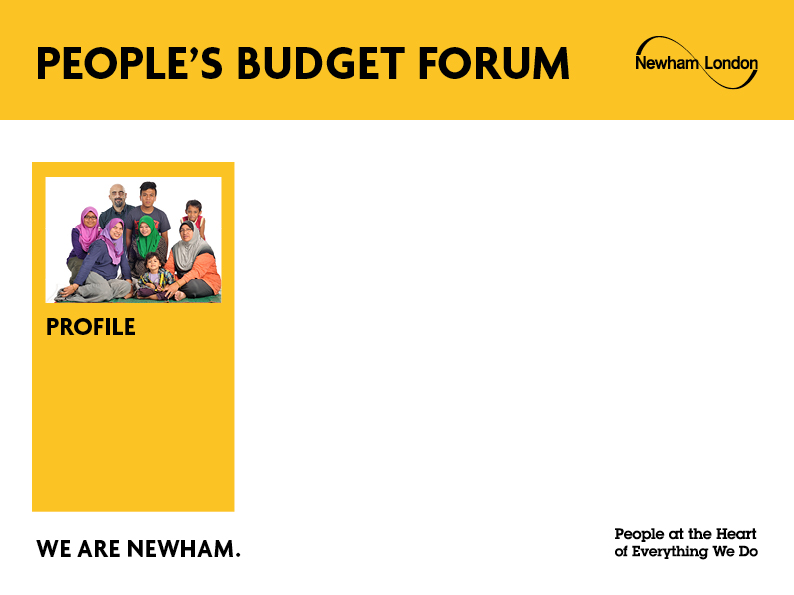 Abdul and his family have seen their wellbeing improve thanks to: 
HelpNewham support including one of 8,000 food parcels when they had to isolate due to Covid-19 

Access to all 10 local libraries, and community activities 

15-minute neighbourhoods to bring amenities closer to home 

Activities at Community Neighbourhoods Centre to keep them in touch with friends 

£36m investment in school places means the grandchildren are educated locally at one of Newham’s good or outstanding schools
The Khan Family
Age: 62
Family: Married with four children and six grandchildren
Work: Retired
Health: Poor eyesight and not very mobile
Home: Owns a family home
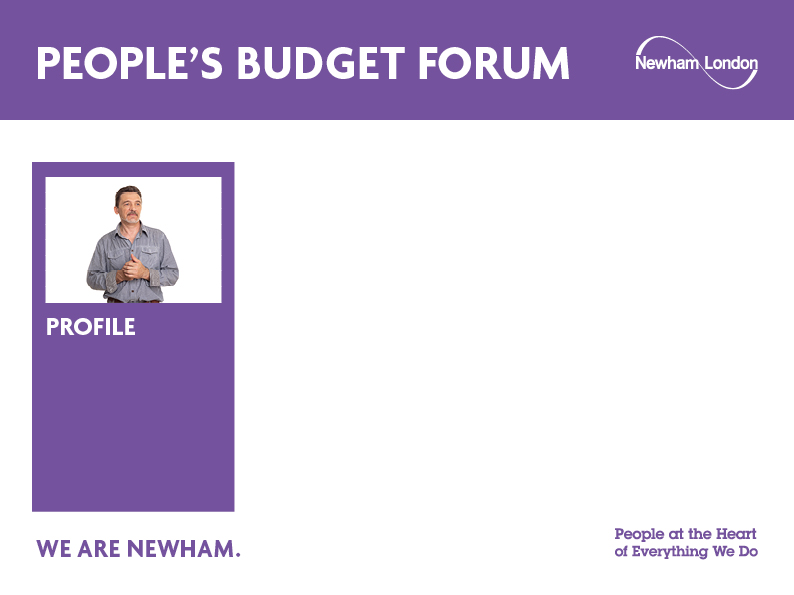 Demitri
Demitri has benefited from the following: 

High street and environment improvements, which have made his local area more wheelchair-friendly 

Better air quality and greener accessible open space, helping to lower his stress 

Access to local leisure facilities, boosted by £1.5m investment in Active Newham 

Community Covid-19 testing at one of the borough’s eight testing sites has enabled Demitri to continue working during the pandemic 

During lockdown, the Covid-19 befriending service helped him to stay connected
Age: 48
Family: Single, lives alone
Work: Senior finance manager
Health: Good health in general, wheelchair user
Home: Home owner
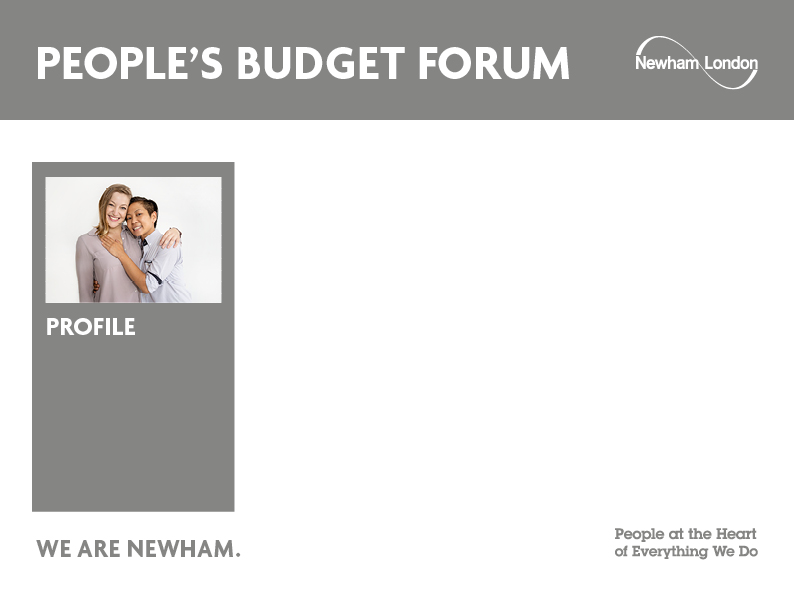 Alex and Christina benefit from the following: 
£150 Council Tax Covid-19 support during the first lockdown

Christina’s pay increased through the council’s commitment to London Living Wage, insisting all contractors pay staff LLW as a minimum. As a result her pay increased by £2 per hour to £10.85

Access to 37 local parks and open spaces, leisure facilities and events 

Newham’s landlord licensing scheme means their private rented house is well maintained 

Commitment to the Armed Forces Covenant places the couple on the priority list for a council home
Alex & Christina
Age: 37 & 34
Family: Couple with no children
Work: Alex is ex-Forces and Christina is a care worker 
Health: Good health 
Home: Rent a room in a shared house
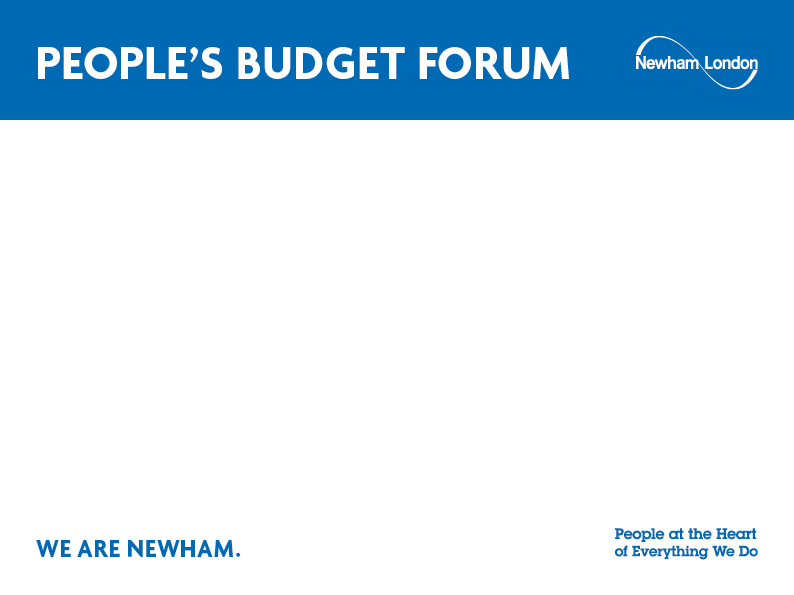 What next?
Ongoing residents conversations via People’s Budget Forums and online 
Cabinet decision: 16th February 2021
Full Council approval: 22nd February 2021
Mid-March 2021: Council tax statements

For more information:
www.newham.gov.uk/budgetengagement 

Tell us your views, email:
newham.budget@newham.gov.uk